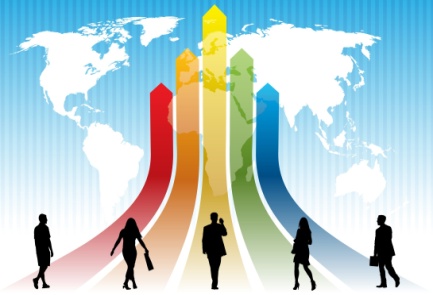 «Специфика 
организации профориентационной
     работы с детьми, 
имеющими 
 ОВЗ и
инвалидность»
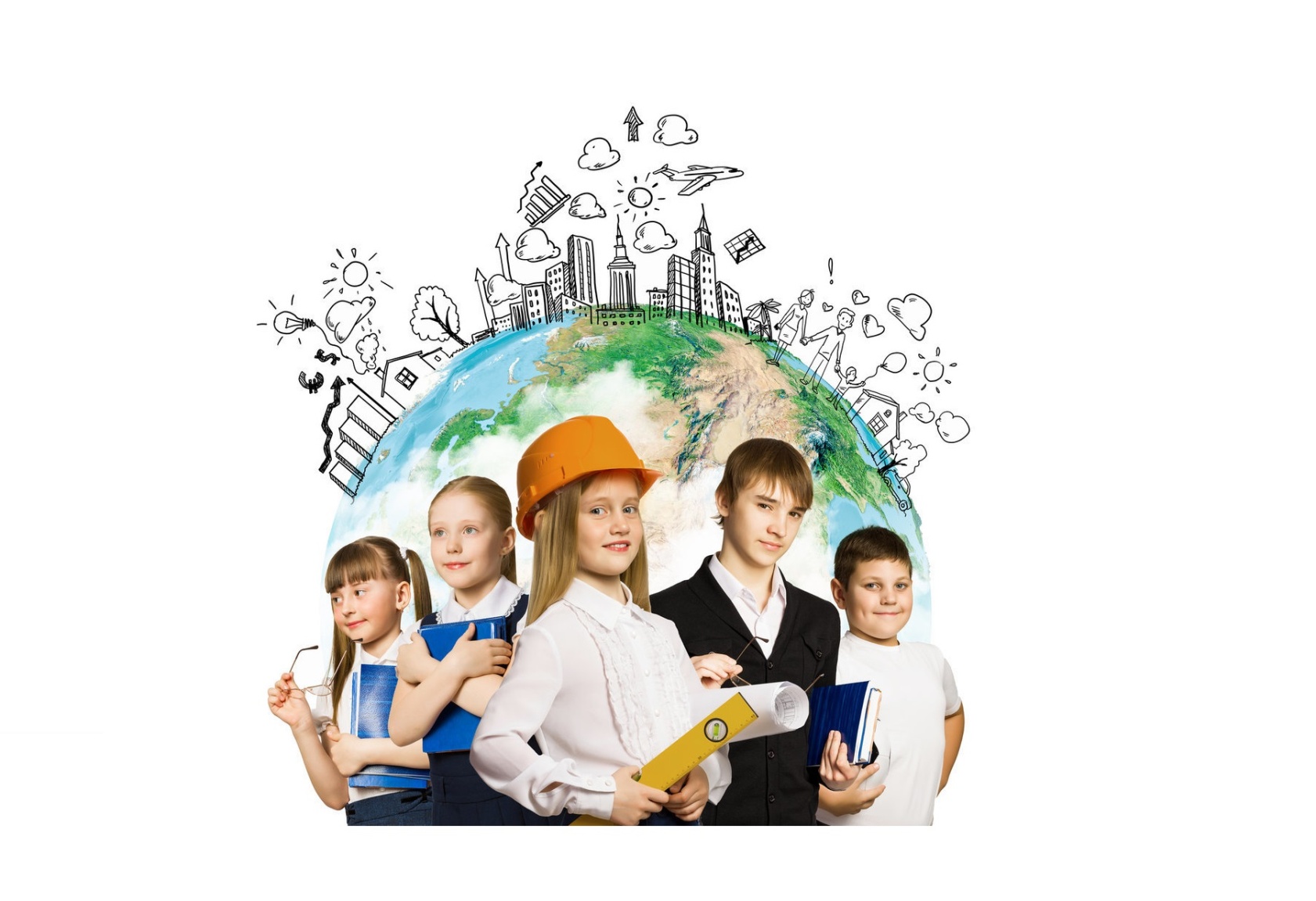 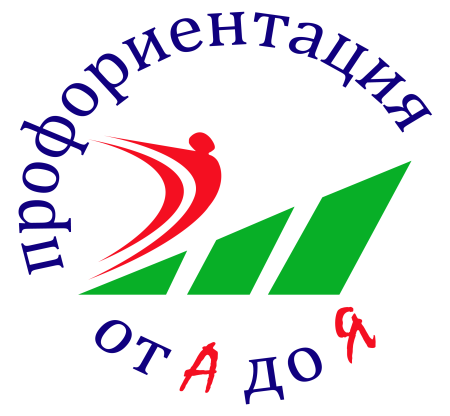 Профориентация -
это ориентирование школьника, оказание 
       ему  помощи в профессиональном самоопределении.
  Профессиональная ориентация – комплекс мер, призванный помочь определить способности и склонности к тому или иному виду профессиональной деятельности и содействовать в профессиональном самоопределении и дальнейшем трудоустройстве. 
 Главная цель профессионального самоопределения – это формирование у обучающихся  внутренней готовности самостоятельно и осознанно планировать, корректировать и реализовывать перспективы своего развития (профессионального,    жизненного, личностного).
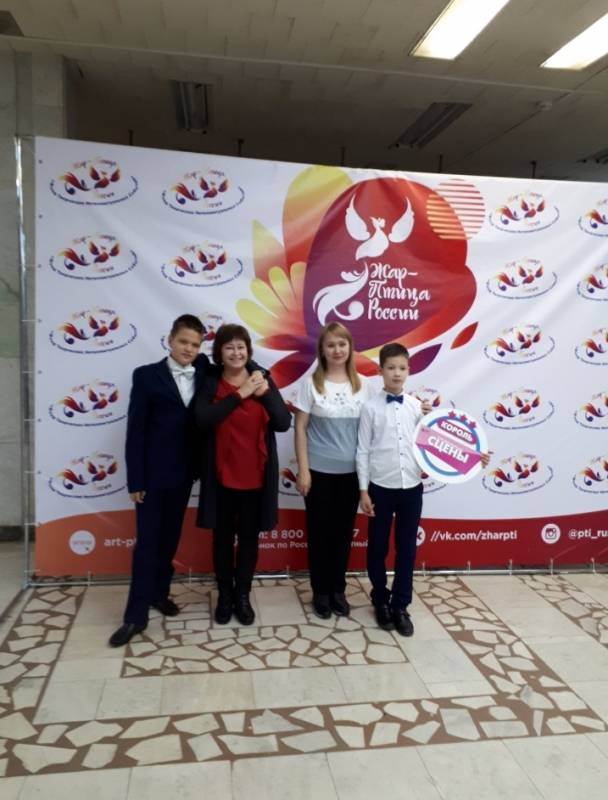 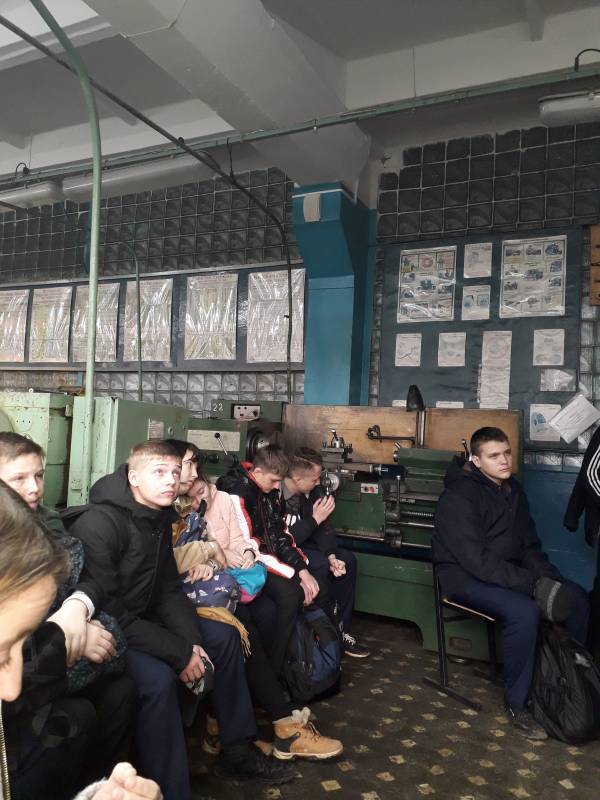 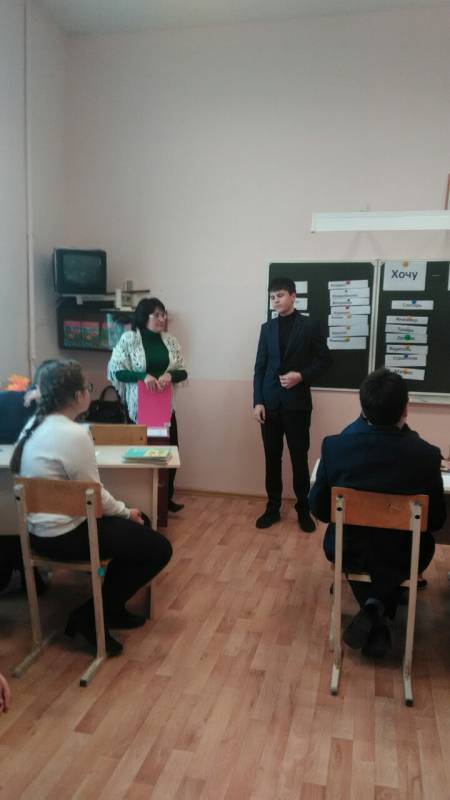 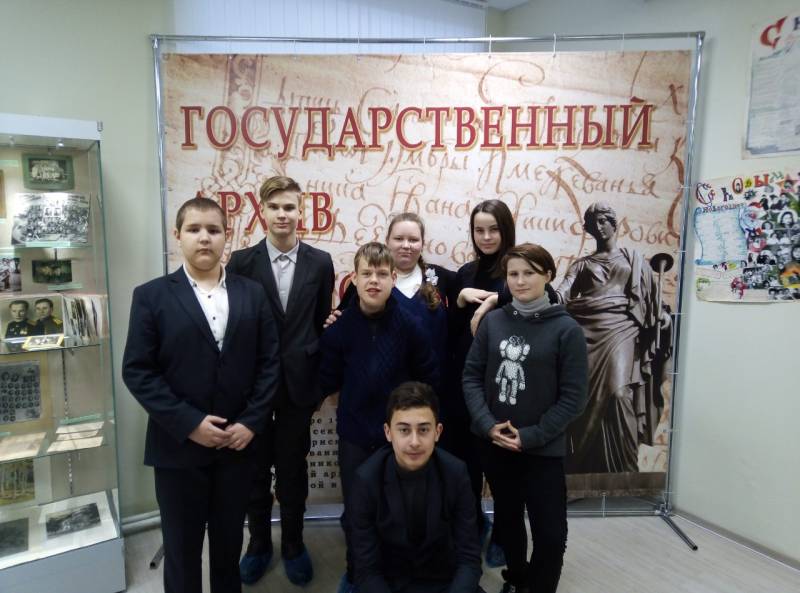 Главным критерием грамотно выстроенного образовательного и коррекционного процесса в  нашей школе является успешная социально-психологическая адаптация выпускников.
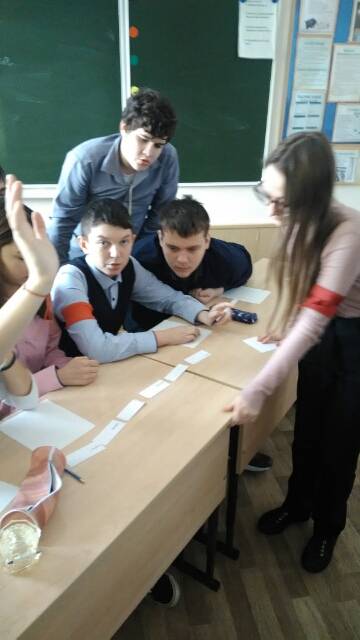 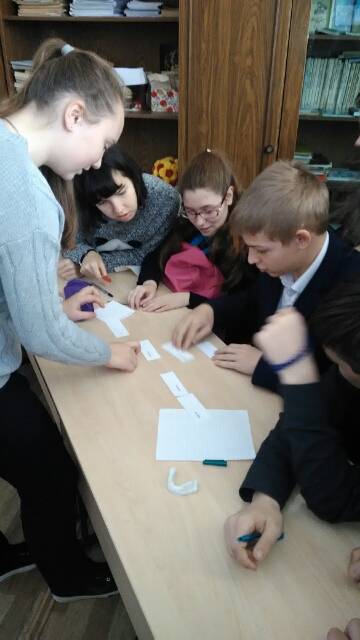 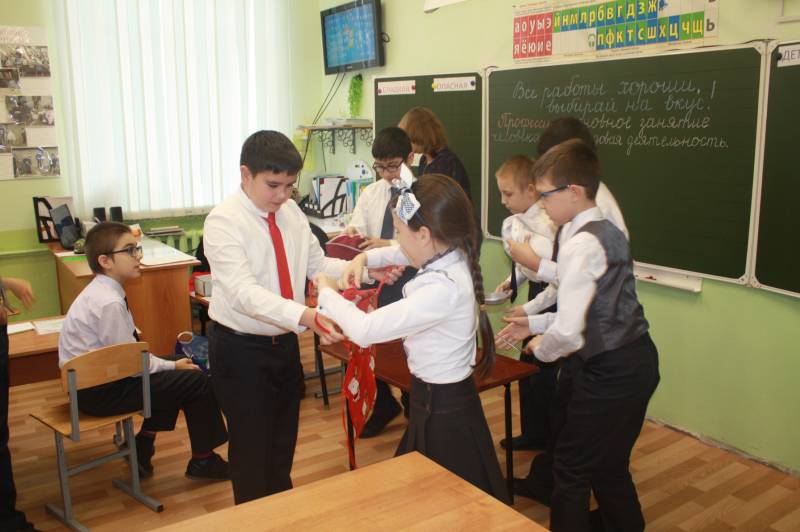 На каждом этапе процесса профессиональной ориентации школьников решаются конкретные задачи:
(1—4 классы) - актуализация проблемы выбора профессии 
Цель: Сформировать первоначальное представление о мире труда, познакомить с наиболее доступными профессиями.
(5—7 классы) - формирование профессиональной направленности. 
Цель: Сформировать общественно значимые мотивы выбора профессии и осознанный интерес к проблеме выбора профессии.
(8—10 классы) - формирование профессионального самосознания
Цель:  Подготовить учащихся к осознанному выбору профессии и пути продолжения образования или трудоустройства, к пониманию условий оптимального выбора профессии:
       Есть(устойчивые особенности личности)Надо(потребности рынка труда в кадрах)Могу(способности, здоровье)Хочу(мотивы, интересы, склонности)
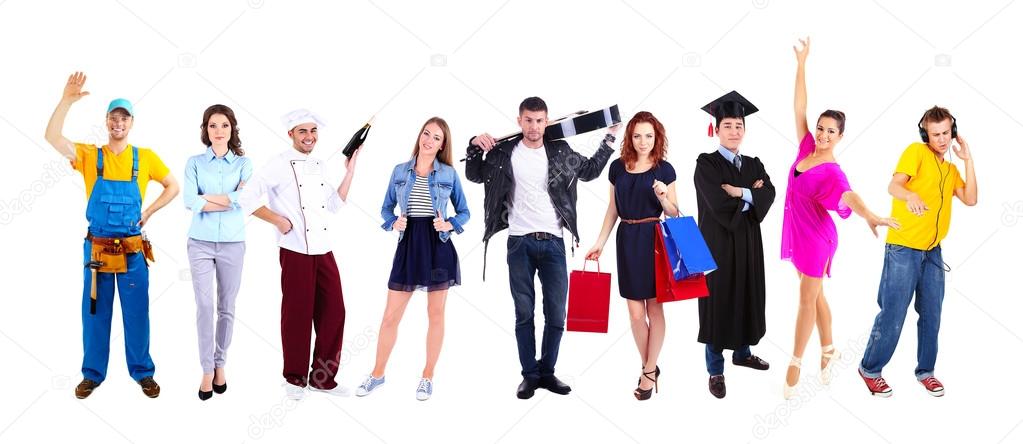 Уровни профессионального самоопределения в 7-10 классах (%)
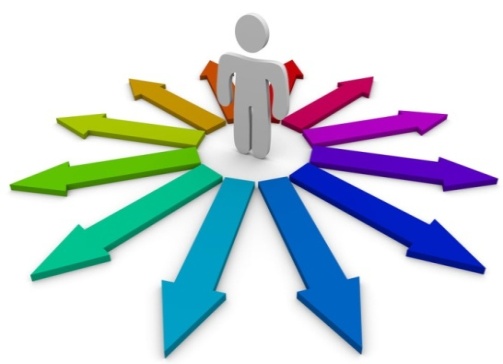 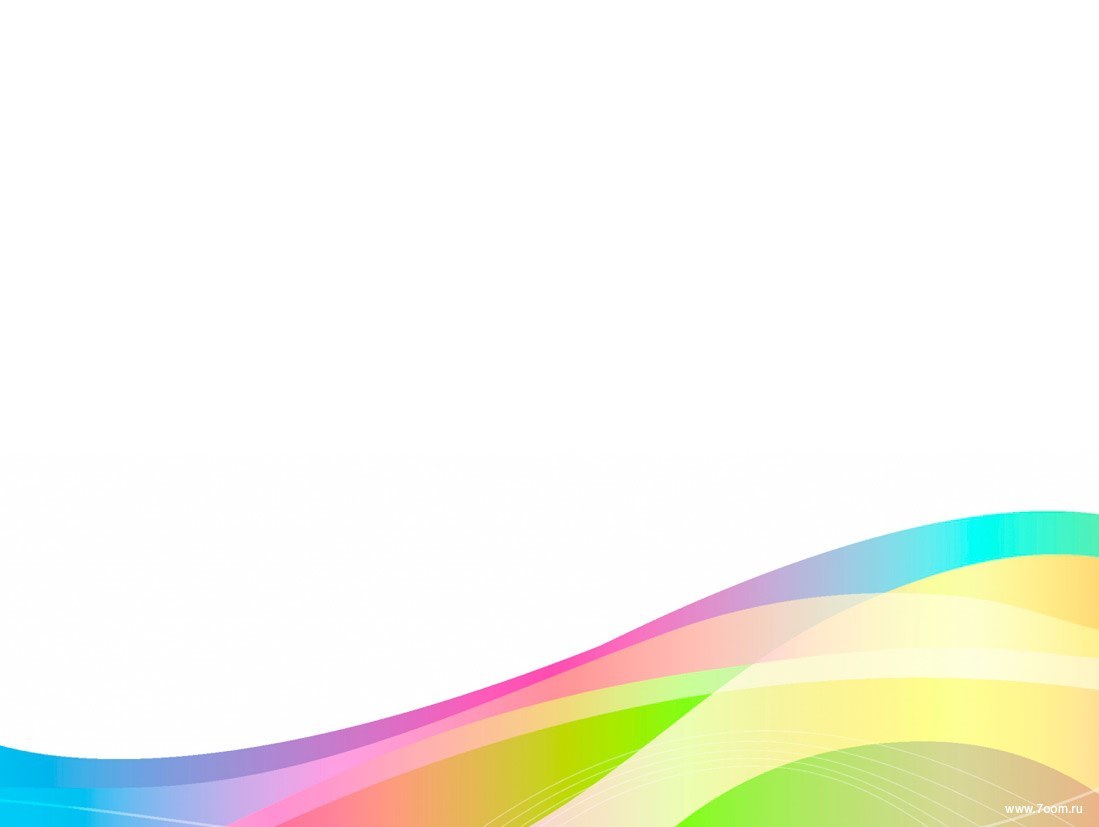 Выбор профессий по характеру труда
 в 10 классах.
-
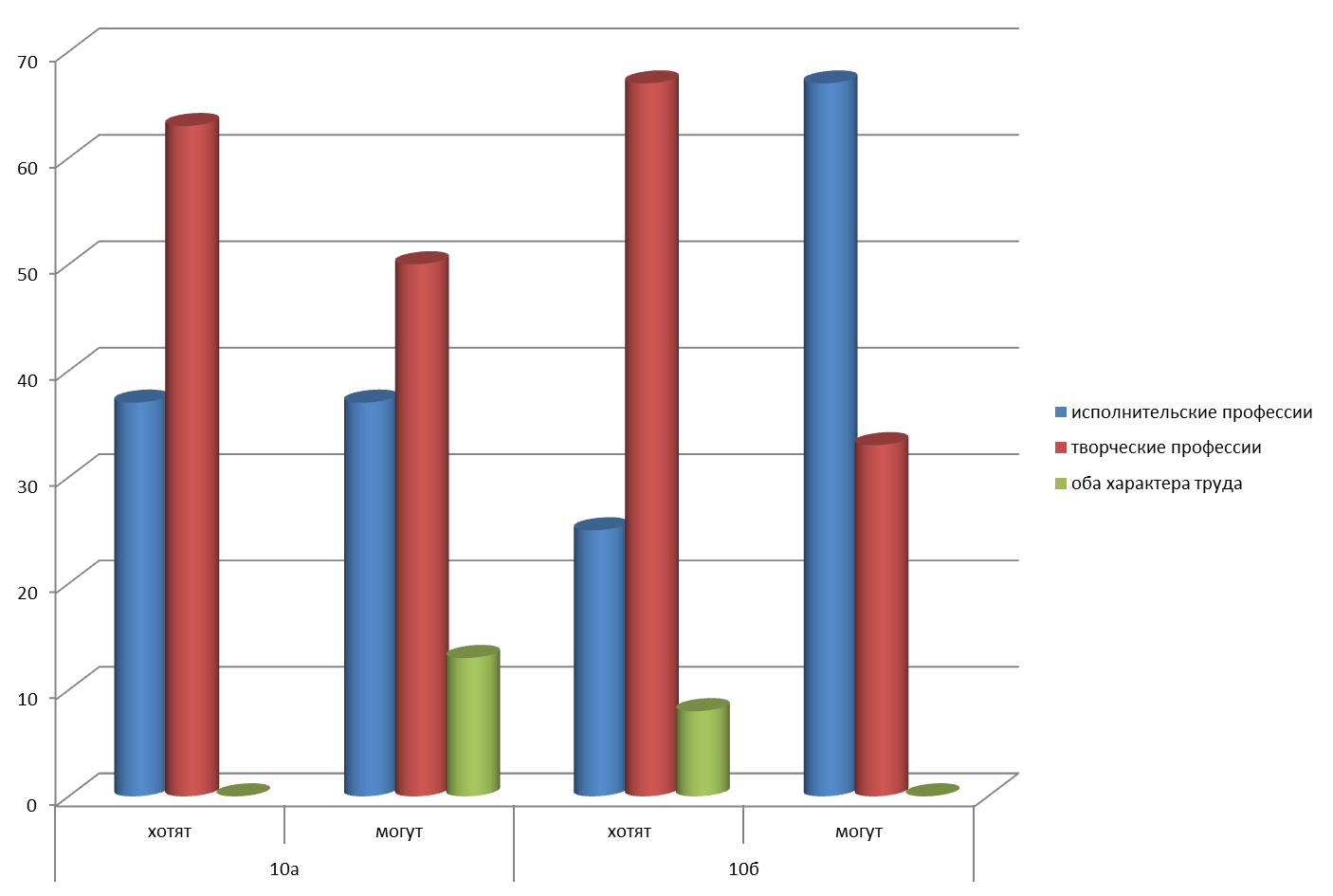 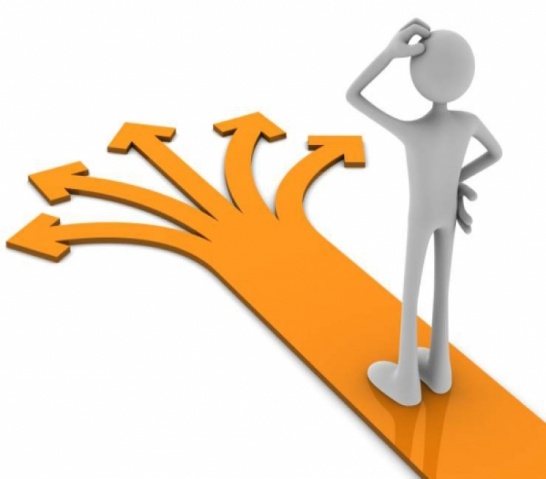 Выбор профессий по характеру труда в 7-10 классах. (%)
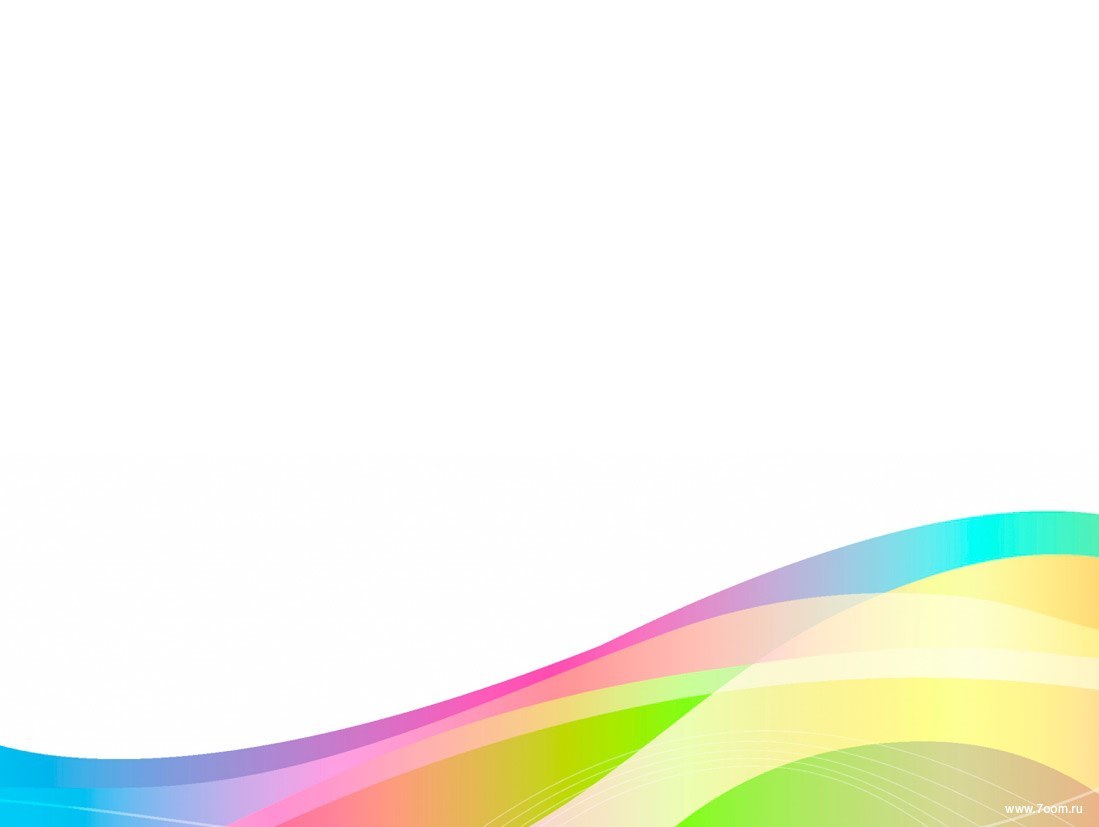 Предпочтения по типу профессий в 7-10 классах (%)
Наша школа имеет многолетний опыт сотрудничества и совместной работы по профориентации с представителями средних  профессиональных  ОУ.
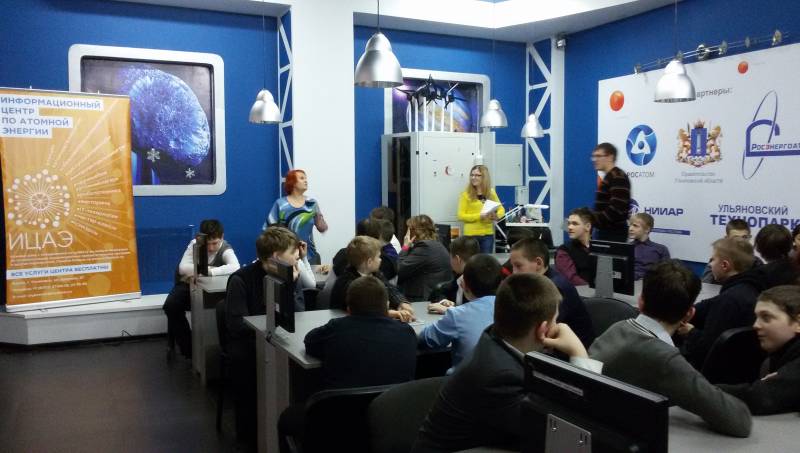 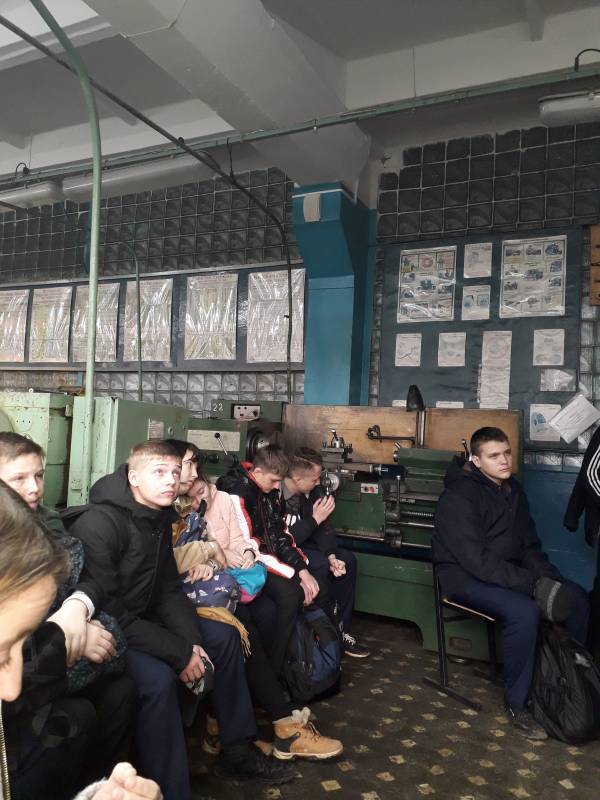 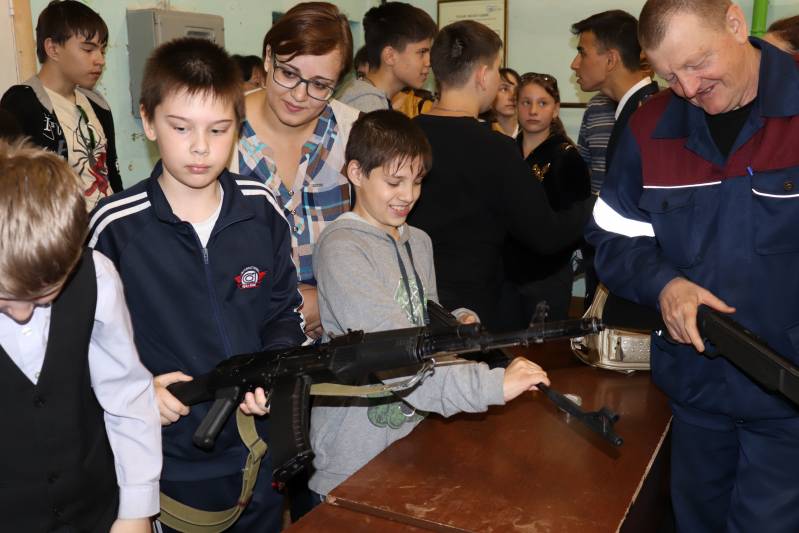 Техническое  направление:                              8                              7                    6                                                
         -  профессионально-педагогический;
          -  авиационный;
          -   автомеханический
          -  строительный; 
          - электромеханический;
           - железнодорожный. 
      Медицинские колледжи,                                               3                               1                     5
      Фармацевтический колледж 
      Педагогические колледжи                                             -                                1                    2
          (техникумы)
      Техникум торговли и питания,                                      1                               7                     5
       экономики и  права, финансовый
      Техникумы многопрофильные;                                    1                               2                      -
      отраслевых технологий и дизайна
      Колледжи государственной                                           -                                1                    -
         и муниципальной службы
      
           Вечерние школы                                                         1                              -                         -
            Массовая школа                                                                                                                   3
            Не определился                                                          -                               -                        -
[Speaker Notes: школы]
В современном мире все быстро меняется и дети сегодня не те, что раньше.
Поколение Z – это люди, родившиеся в 2004–2010 годах. Это первое поколение, которое не помнит время без интернета, смартфонов и социальных сетей, поэтому представителей поколения Z называют также «цифровыми людьми». Предполагаться, что будущее  у этого поколения будет связано с профессиями и специальностями, связанными с   информационными технологиями.
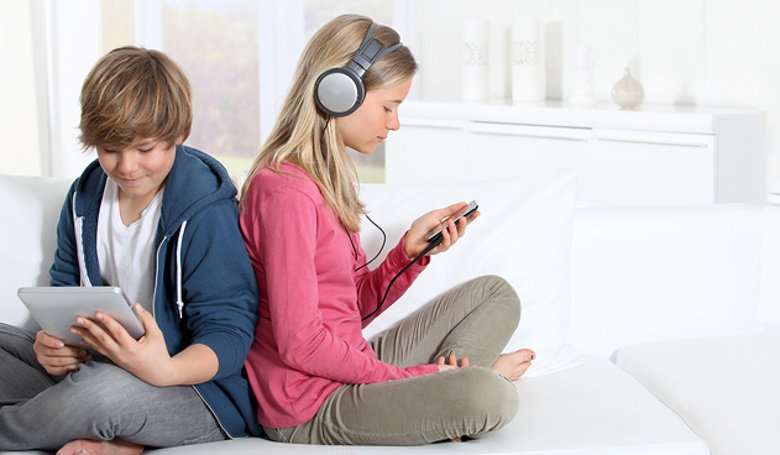 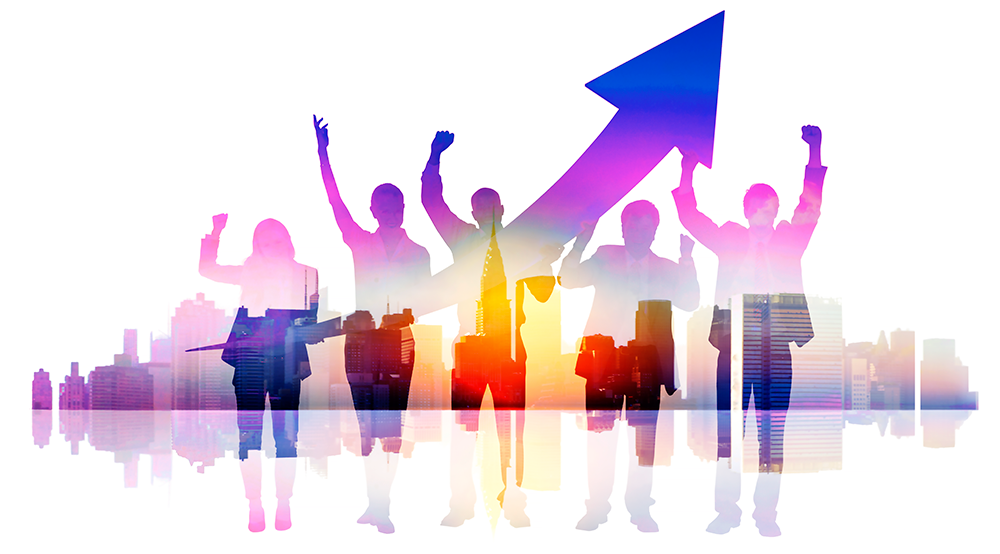 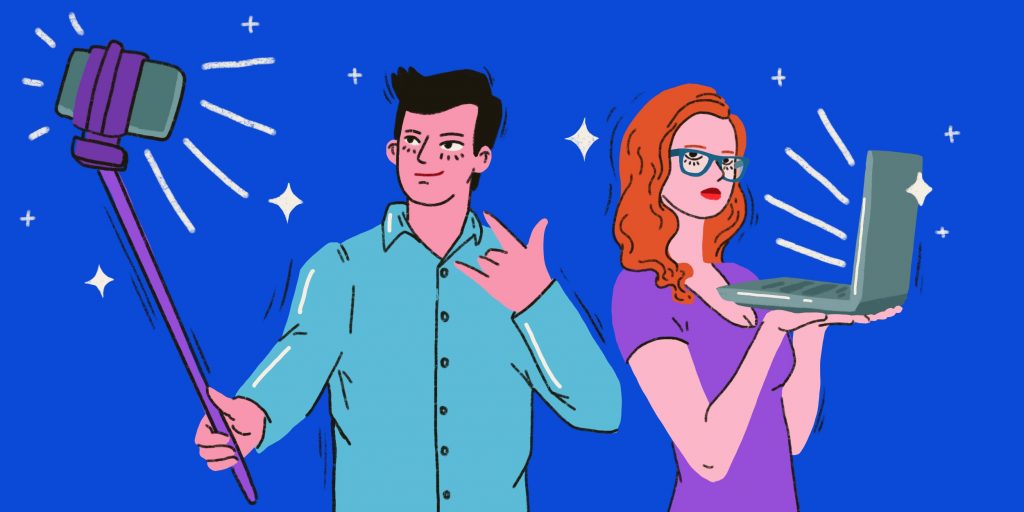 Особенности поколения Z:
Зависимость от цифровых технологий, предпочтение отдаётся онлайн - общению в виртуальном пространстве.
Желание быть успешными, не прикладывая значительных усилий к учёбе, профессиональному становлению.
Ориентированность на потребление, индивидуализм.
Желание как можно раньше всё попробовать и испытать. В моде — экстрим и жажда развлечений.
Трудности в установлении прямого контакта с людьми, погружённость в себя — как защита от проблем современного образа жизни.
Форсайт: формируем образ будущего
Ярким примером актуального инструмента профессиональной ориентации школьников стал Атлас новых профессий. Появившись в 2014 году, атлас привлек к себе внимание методистов по профориентации школьников, как удобно систематизированная информация о профессиях настоящего и будущего, дорожная карта развития технологий и изменений в профессиональной сфере.
Как появился «Атлас»?
Впервые в России Московская школа управления «СКОЛКОВО» и Агентство стратегических инициатив провели масштабное исследование «Форсайт Компетенций 2030», в котором приняли участие свыше 2500 российских и международных экспертов, чтобы выявить востребован- ные профессии в 19 отраслях экономики. Эксперты обсуждали технологические изменения, социальные и экономические процессы, влияющие на структуру рабочих задач, и строили отраслевые «карты будущего», при помощи которых выявляли спрос на новые компетенции и выстраивали образ новых профессий. Результаты исследования были собраны в «Атлас новых профессий»
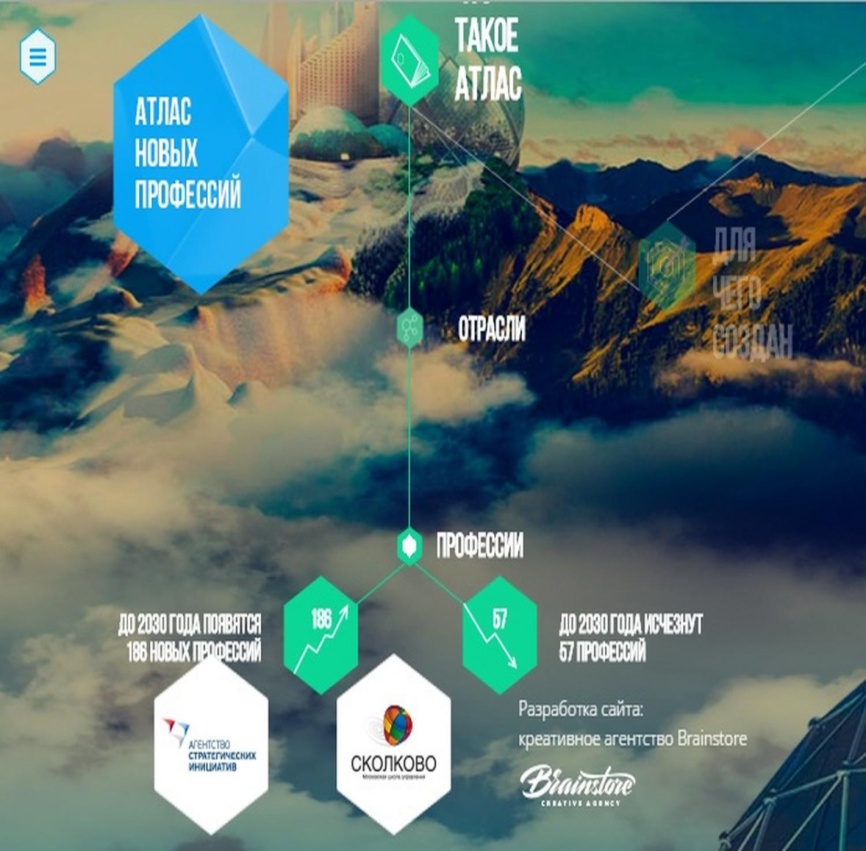 Профессии будущего в системе образования
Модератор:
Специалист по организации группового обсуждения проблемы или коллективной творческой работы с целью обеспечить усвоение учащимися нового материала в ходе практической деятельности.
Профессии будущего в системе образования
Разработчик образовательных траекторий
Профессионал, создающий «маршрут» обучения новых специалистов из курсов, предлагаемых образовательными учреждениями, в том числе доступных онлайн, а также тренажеров, симуляторов, стажировок и др. на их основе разрабатывающий образовательный трек с учетом психотипа, способностей и целей отдельного человека.
Профессии будущего в системе образования
Игропедагог
Специалист, который создает образовательные программы на основе игровых методик, выступает игровым персонажем. В школах будет замещать традиционного учителя
«Атлас новых профессий 3.0» уже в книжных!
Обновленный и дополненный «Атлас новых профессий 3.0» появился почти во всех книжных — оффлайн («вне сети») и онлайн. В форме коротких историй мы рассказываем в нем о неочевидных, но актуальных для России профессиях будущего. 
В новом «Атласе» 27 отраслей — от добычи полезных ископаемых до медицины и культуры — и 342 профессии. Он помогает понять, какие отрасли, технологии и продукты будут развиваться и какие понадобятся новые специалисты.
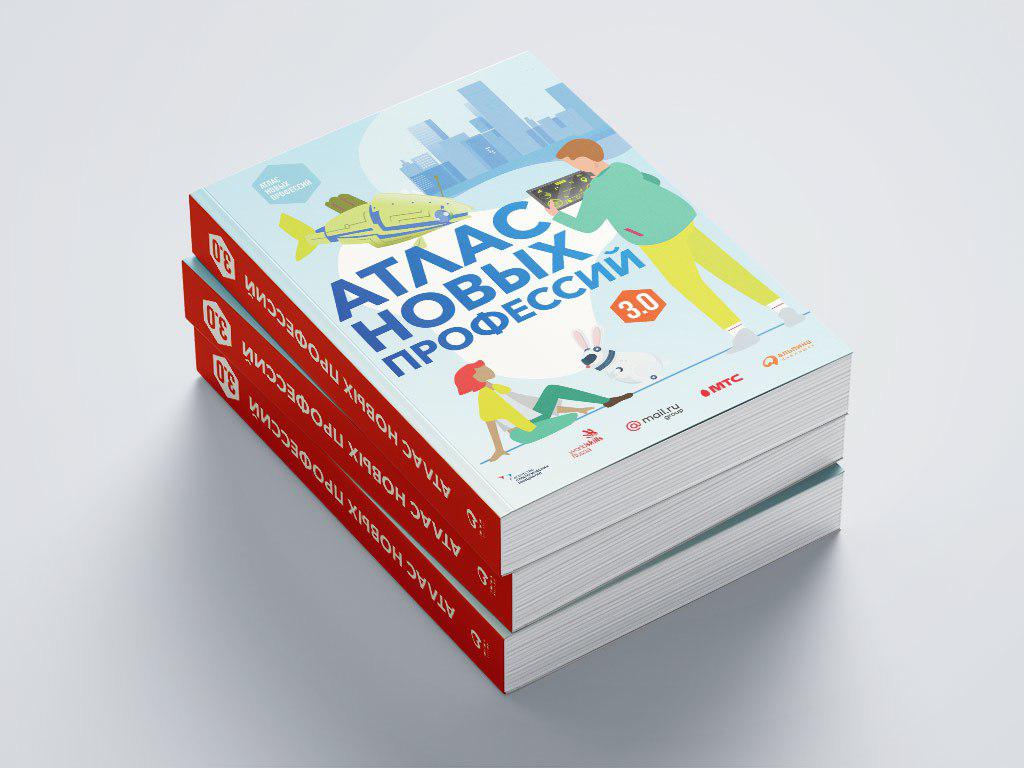 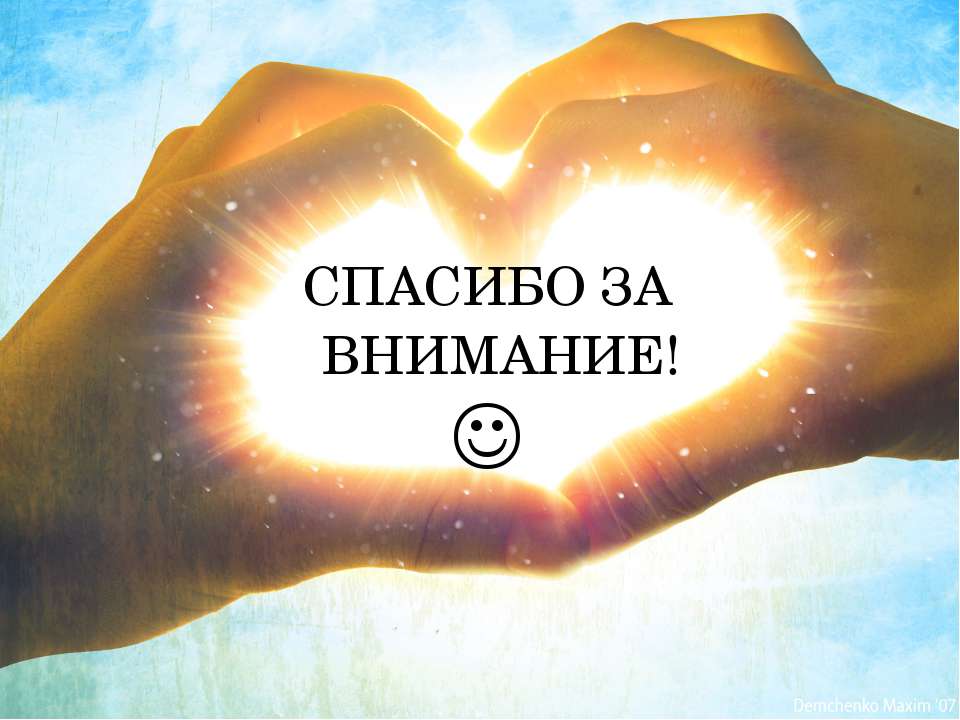 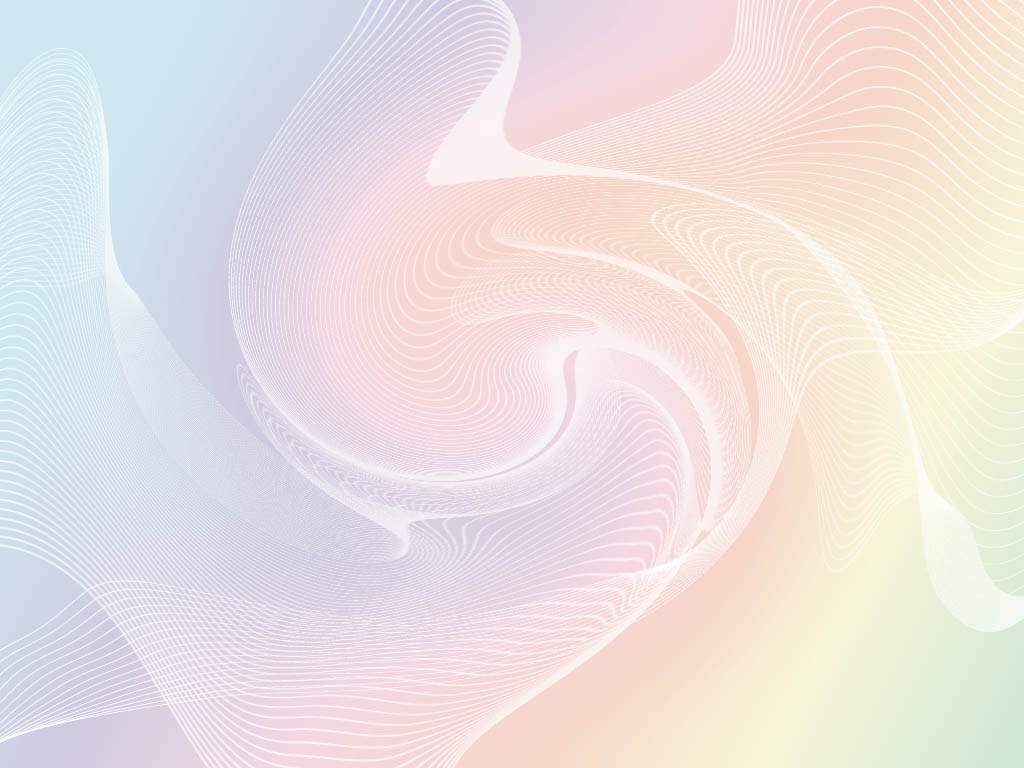